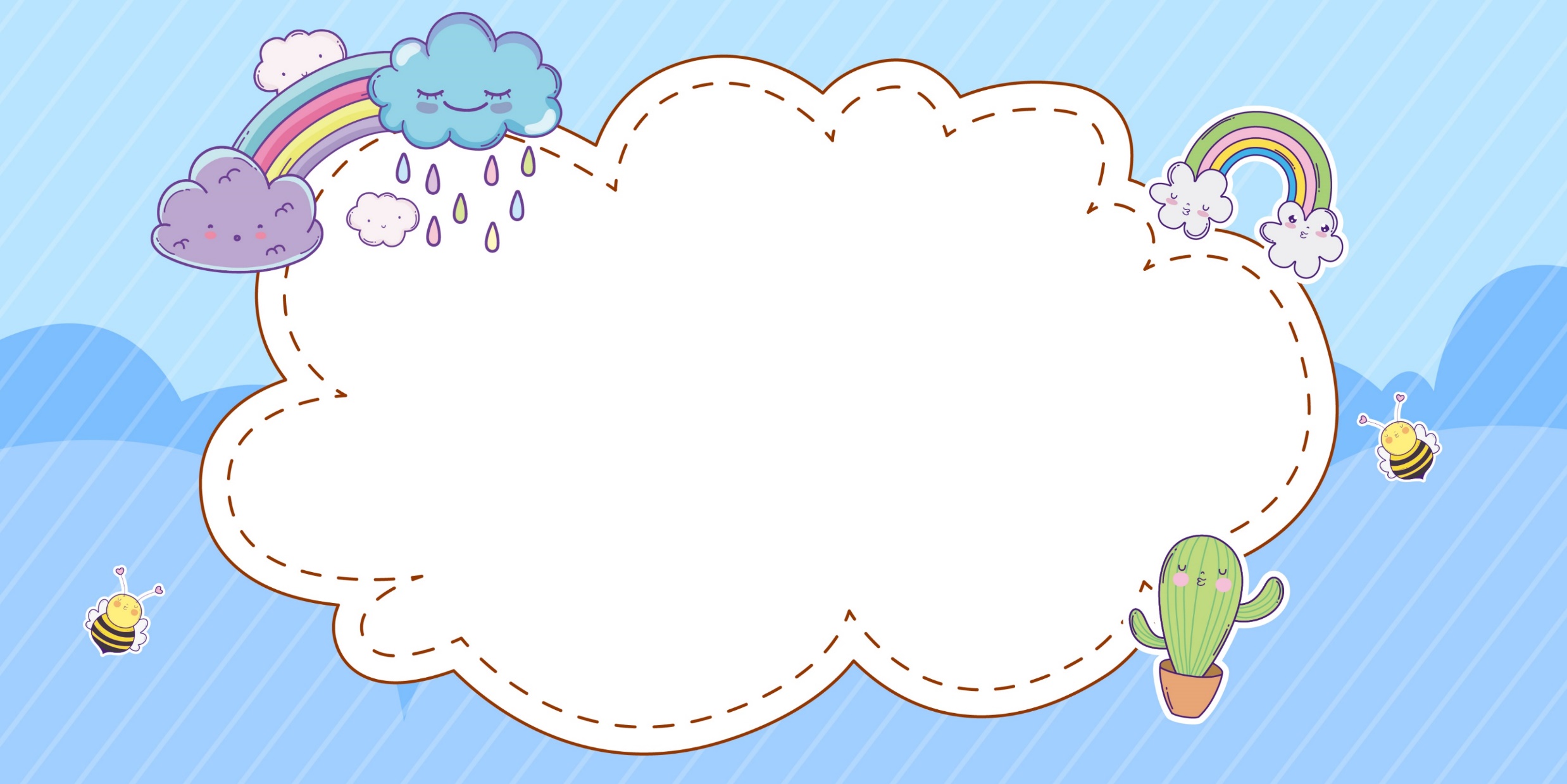 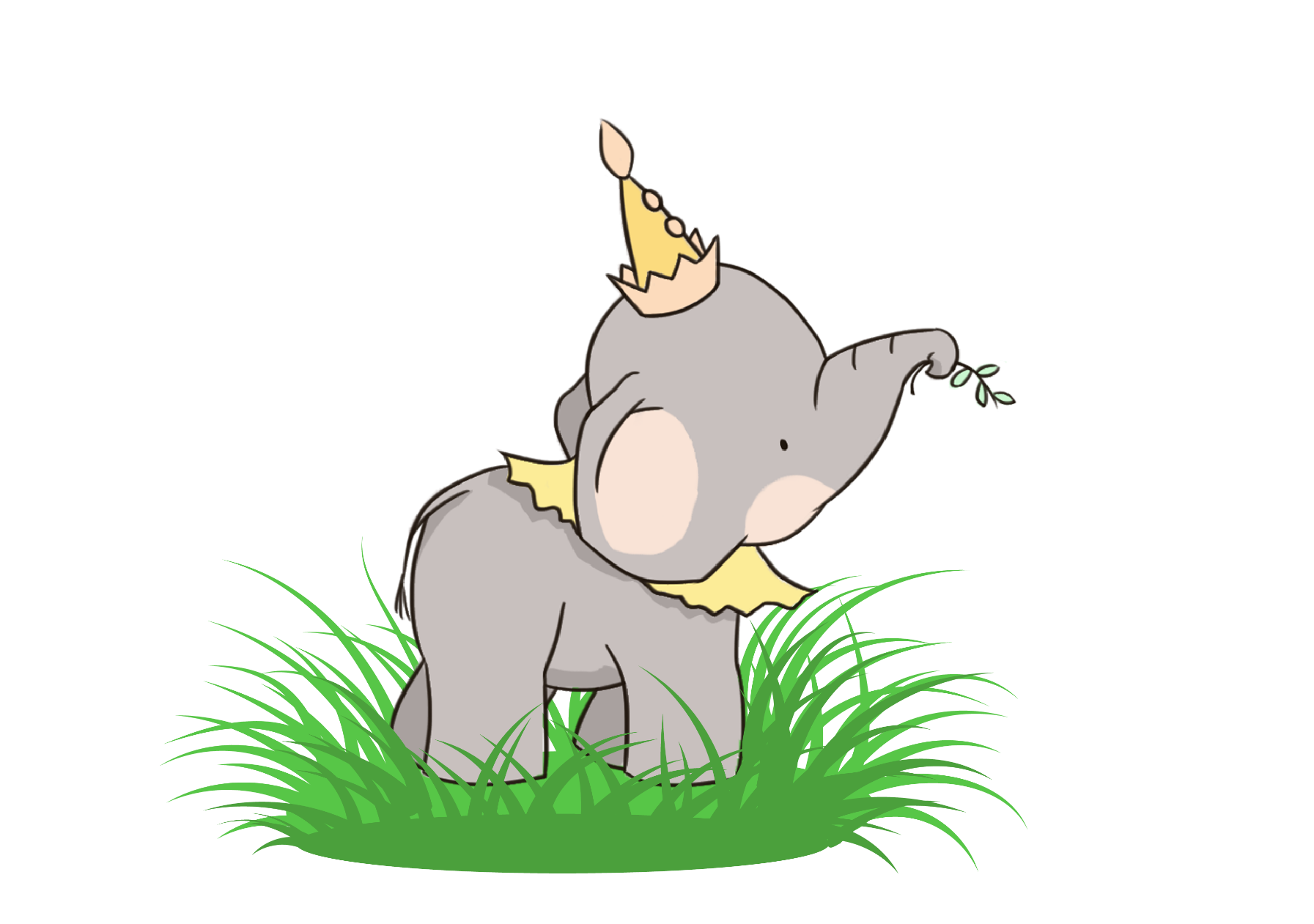 Chào mừng các con đến với tiết học Tiếng Việt
[Speaker Notes: Thiết kế Giáo án bởi Vũ HồngBài giảng được thiết kế bởi: Vũ HồngLH: FB Vũ Hồng | https://www.facebook.com/vuhong1972/ | hongvu7219@gmail.com]
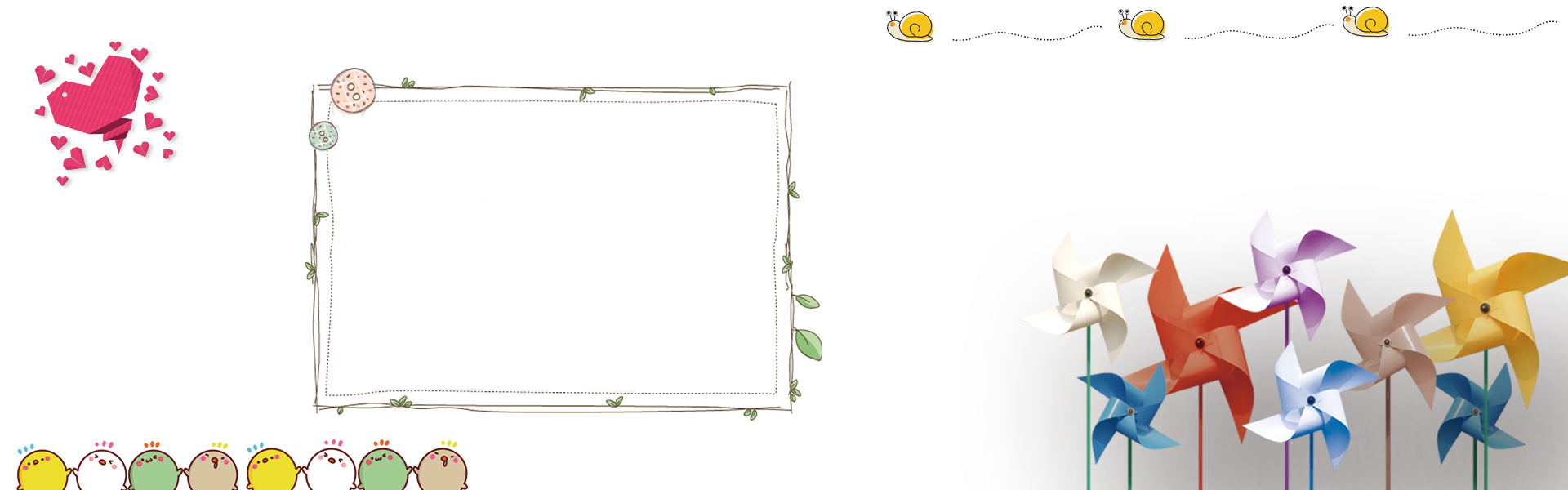 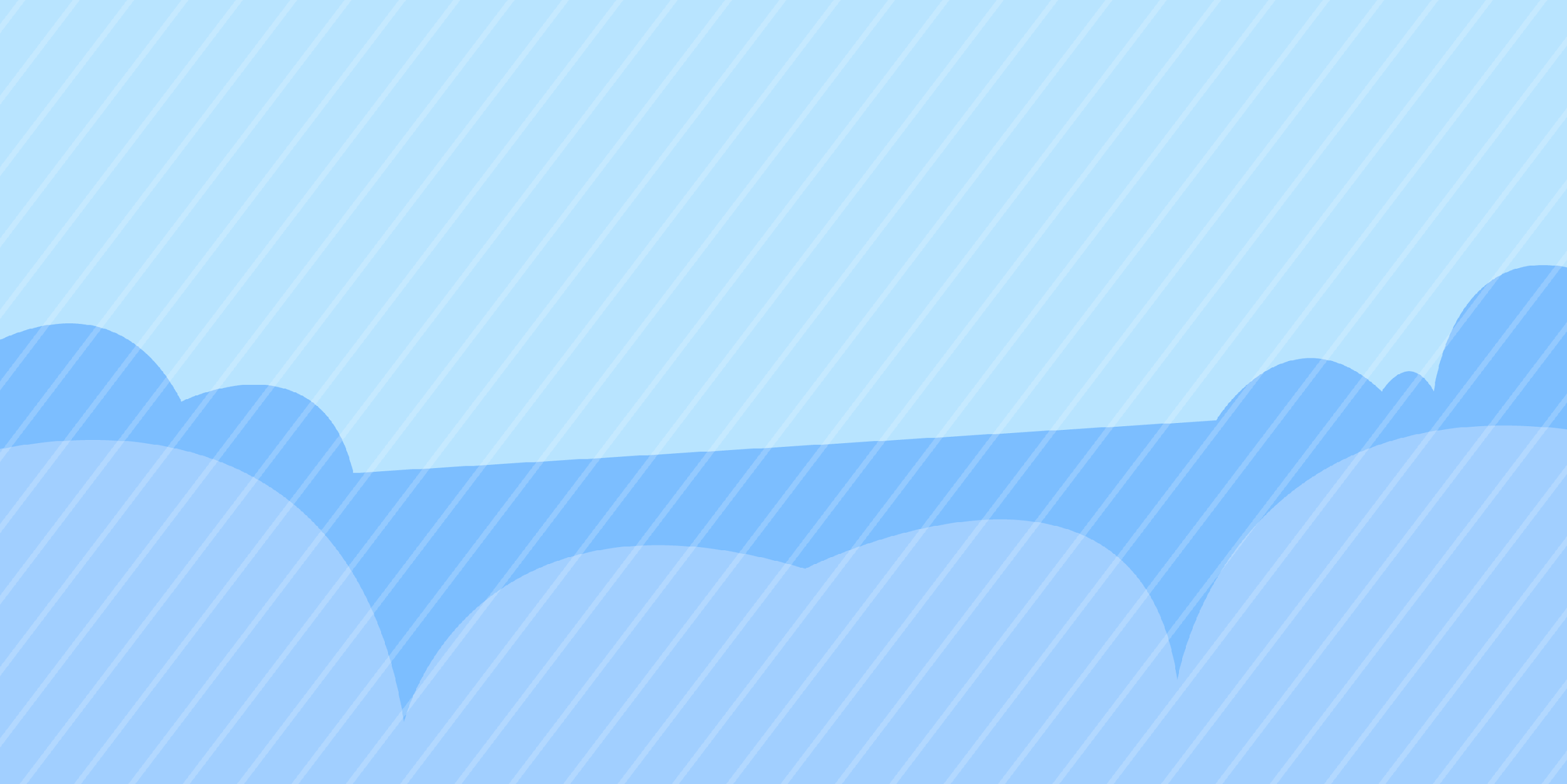 Tiếng Việt
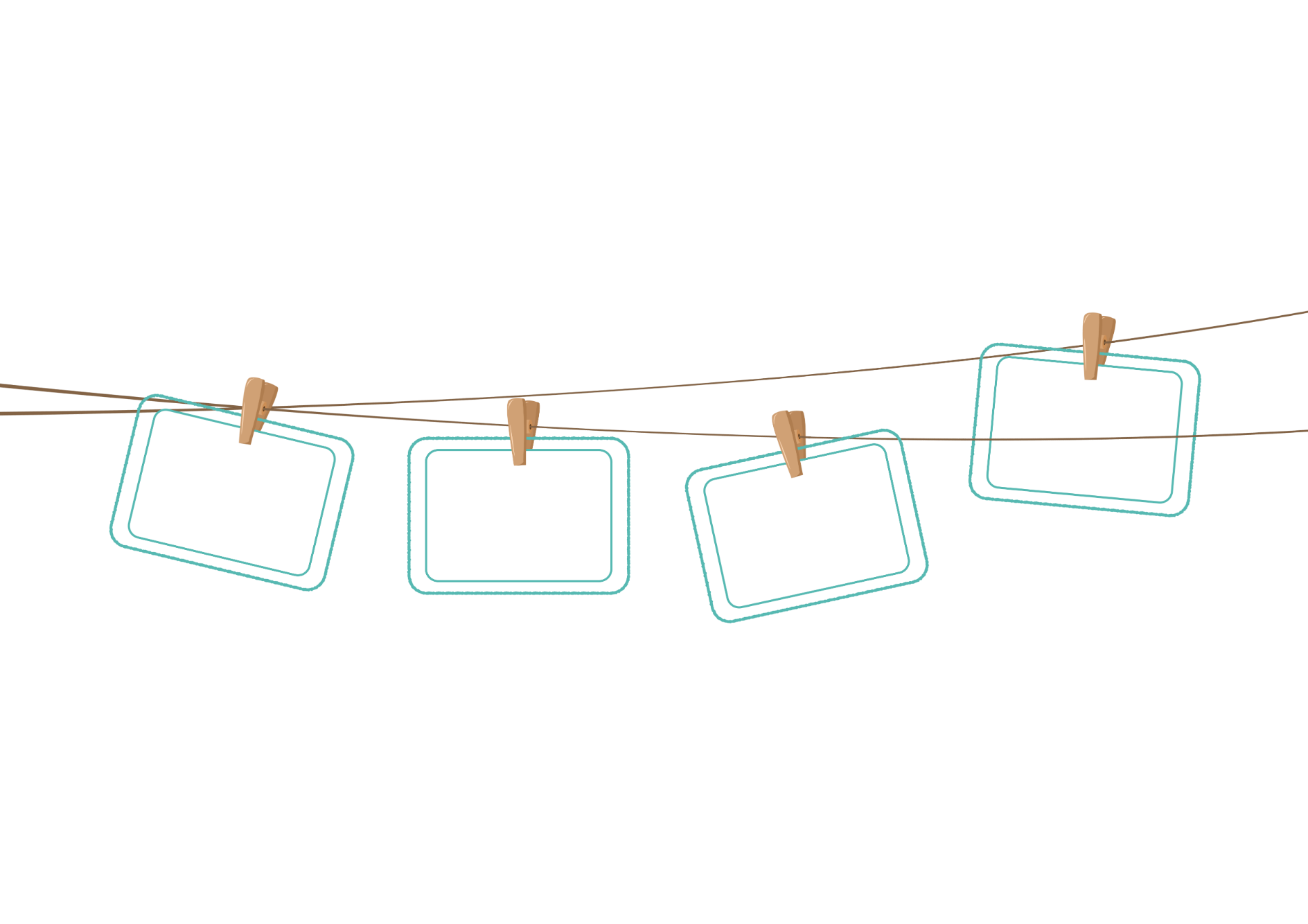 HK II
Ôn
tập
giữa
Tiết 3 + 4
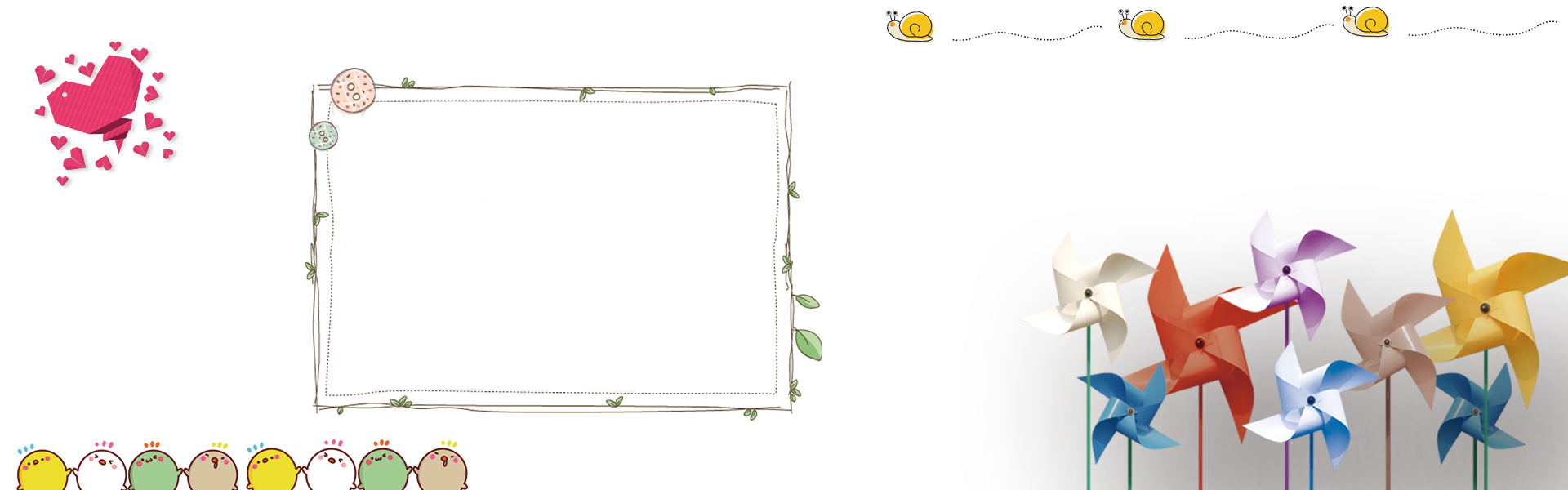 [Speaker Notes: Bài giảng được thiết kế bởi: Vũ HồngLH: FB Vũ Hồng | https://www.facebook.com/vuhong1972/ | hongvu7219@gmail.com]
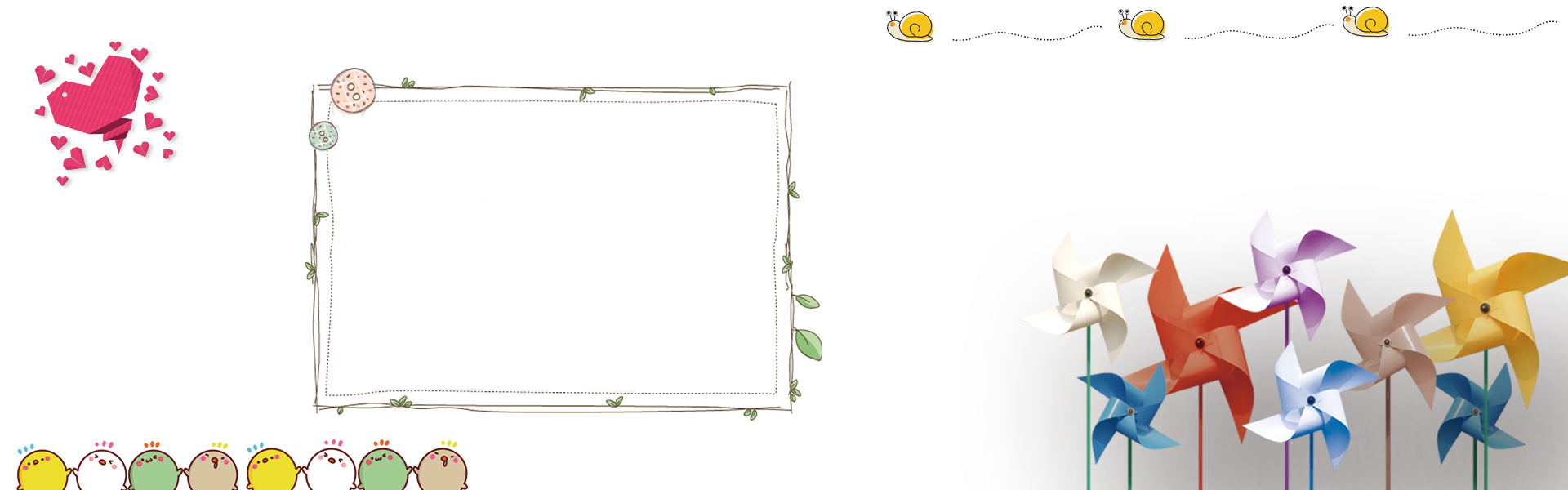 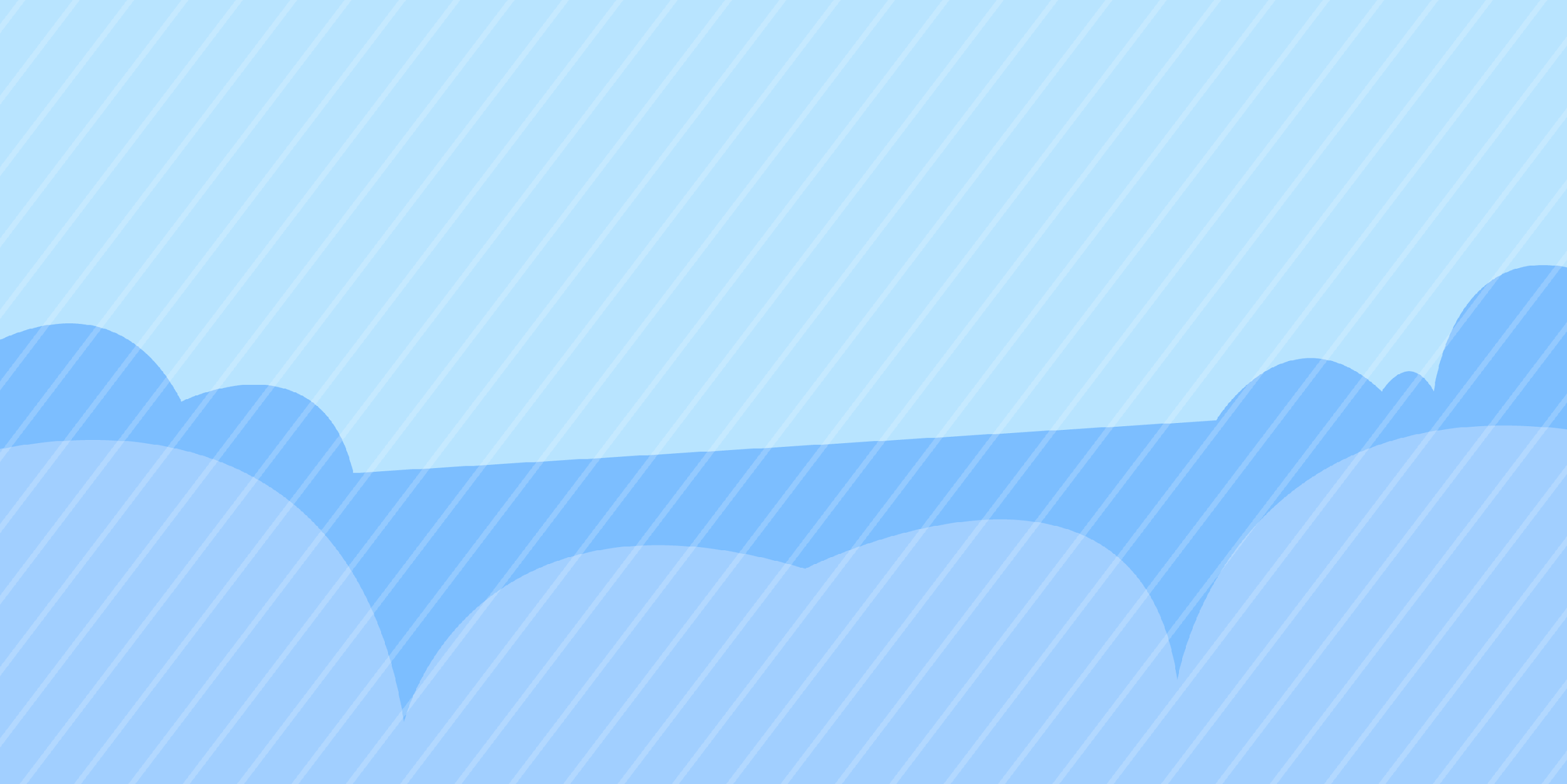 YÊU CẦU CẦN ĐẠT
-    Đọc đúng và rõ ràng bài thơ Cánh cam lạc mẹ, biết ngắt nghỉ hơi ở chỗ có dấu câu, chỗ ngắt nhịp thơ. 
Nắm được nội dung của bài thơ. 
Biết nói và đáp lời trong một số tình huống. 
Tìm được các từ ngữ chỉ hoạt động của mỗi con vật.
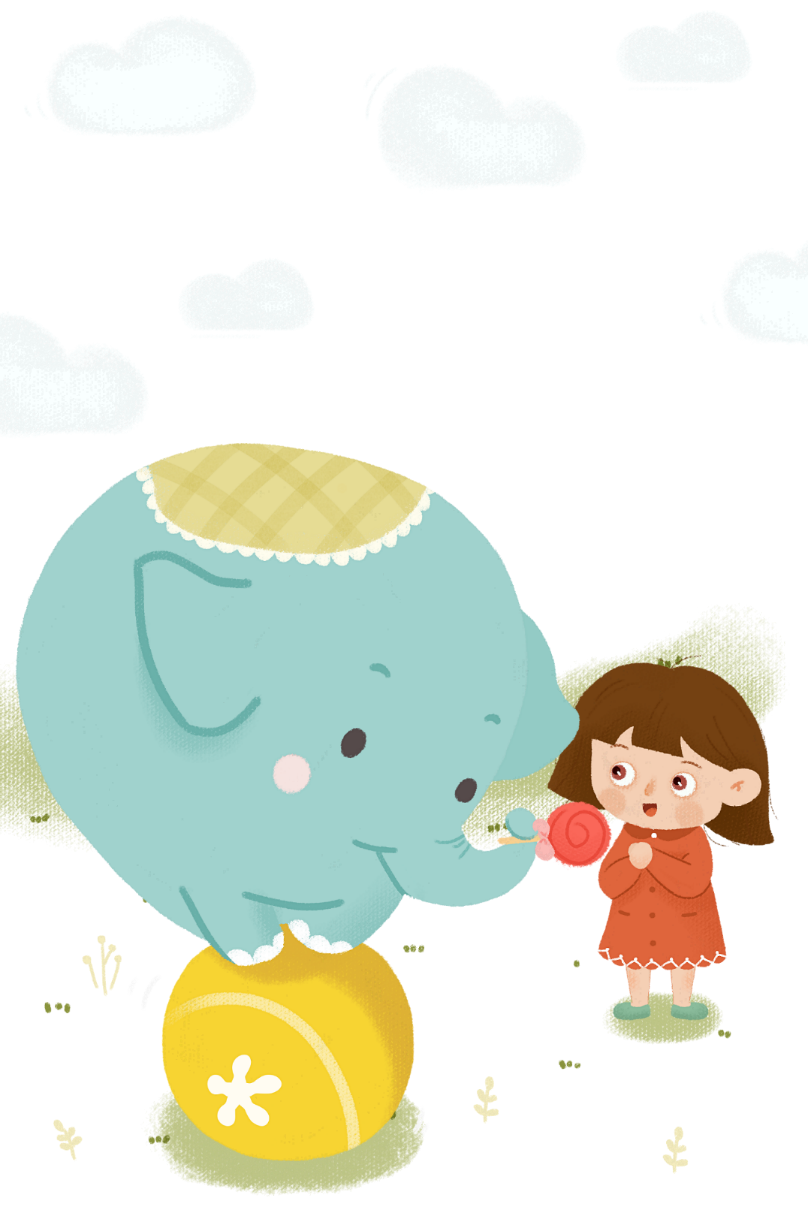 [Speaker Notes: Bài giảng được thiết kế bởi: Vũ HồngLH: FB Vũ Hồng | https://www.facebook.com/vuhong1972/ | hongvu7219@gmail.com]
3. Đọc bài thơ dưới đây và trả lời câu hỏi
Cánh cam lạc mẹ
Bọ dừa dừng nấu cơm
Cào cào ngững giã gạo
Xén tóc thôi cắt áo
Đều bảo nhau đi tìm.
Cánh cam đi lạc mẹ
Gió xô vào vườn hoang
Giữa bao nhiêu gai góc
Lũ ve sầu kêu ran.
Khu vườn hoang lặng im
Bỗng râm ran khắp lối
Có điều ai cũng nói
Cánh cam về nhà tôi.
(Ngân Vịnh)
Chiều nhạt nắng trắng sương
Trời rộng xanh như bể
Tiếng cánh cam gọi mẹ
Khản đặc trên lối mòn
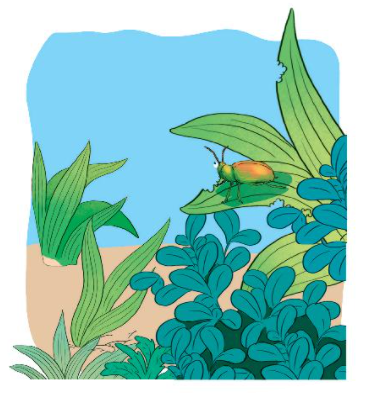 [Speaker Notes: Bài giảng được thiết kế bởi: Vũ HồngLH: FB Vũ Hồng | https://www.facebook.com/vuhong1972/ | hongvu7219@gmail.com]
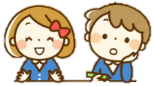 Đọc toàn bài
3. Đọc bài thơ dưới đây và trả lời câu hỏi
Cánh cam lạc mẹ
Bọ dừa dừng nấu cơm
Cào cào ngững giã gạo
Xén tóc thôi cắt áo
Đều bảo nhau đi tìm.
Cánh cam đi lạc mẹ
Gió xô vào vườn hoang
Giữa bao nhiêu gai góc
Lũ ve sầu kêu ran.
Khu vườn hoang lặng im
Bỗng râm ran khắp lối
Có điều ai cũng nói
Cánh cam về nhà tôi.
(Ngân Vịnh)
Chiều nhạt nắng trắng sương
Trời rộng xanh như bể
Tiếng cánh cam gọi mẹ
Khản đặc trên lối mòn
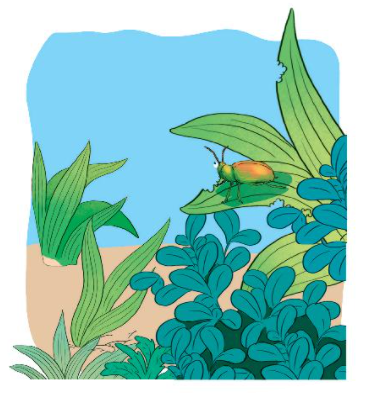 [Speaker Notes: Bài giảng được thiết kế bởi: Vũ HồngLH: FB Vũ Hồng | https://www.facebook.com/vuhong1972/ | hongvu7219@gmail.com]
Đọc đoạn 1
a. Chuyện gì xảy ra với cánh cam?
CÁNH CAM LẠC MẸ
⇨ Cánh cam bị lạc mẹ, bị gió xô vào vườn hoang đầy gai góc.
Cánh cam đi lạc mẹ
Gió xô vào vườn hoang
Giữa bao nhiêu gai góc
Lũ ve sầu kêu ran.
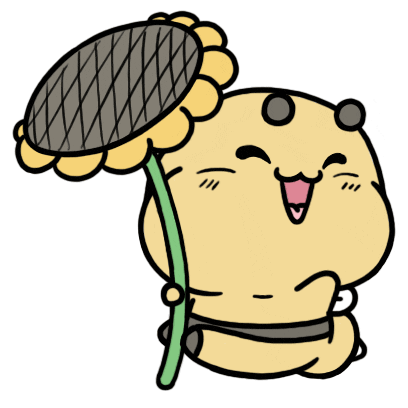 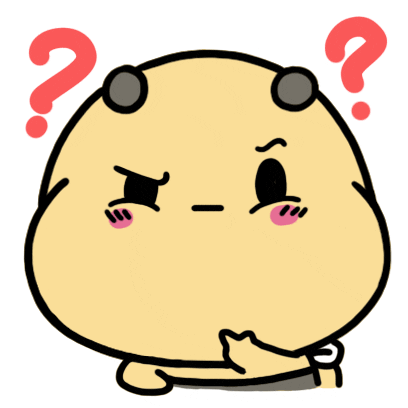 [Speaker Notes: Bài giảng được thiết kế bởi: Vũ HồngLH: FB Vũ Hồng | https://www.facebook.com/vuhong1972/ | hongvu7219@gmail.com]
Đọc đoạn 3
b. Những ai đã quan tâm, giúp đỡ cánh cam?
CÁNH CAM LẠC MẸ
⇨ Những người đã quan tâm, giúp đỡ cánh cam là: bọ dừa, cào cào, xén tóc
Bọ dừa dừng nấu cơm
Cào cào ngững giã gạo
Xén tóc thôi cắt áo
Đều bảo nhau đi tìm.
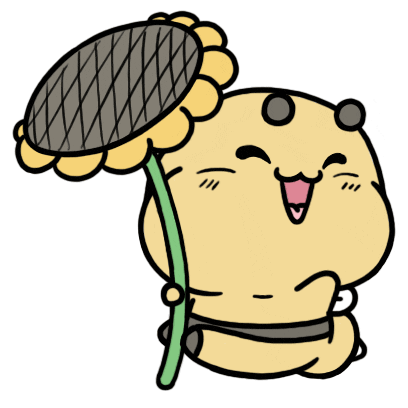 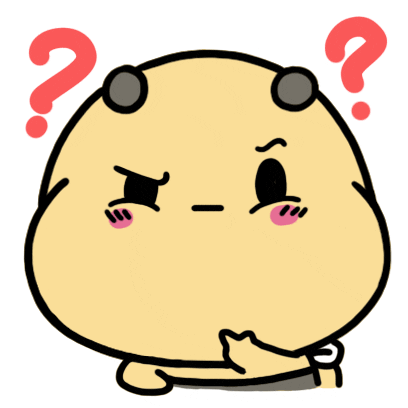 [Speaker Notes: Bài giảng được thiết kế bởi: Vũ HồngLH: FB Vũ Hồng | https://www.facebook.com/vuhong1972/ | hongvu7219@gmail.com]
Đọc đoạn 4
c. Họ đã làm gì và nói gì để an ủi cánh cam?
⇨ Mọi người đều dừng công việc của mình để đi tìm cánh cam và mời cánh cam về nhà mình.
CÁNH CAM LẠC MẸ
Khu vườn hoang lặng im
Bỗng râm ran khắp lối
Có điều ai cũng nói
Cánh cam về nhà tôi.
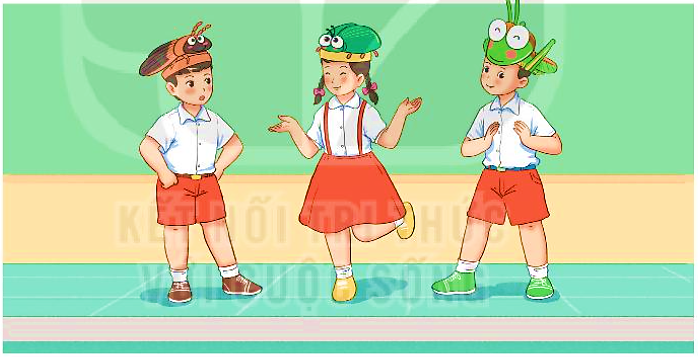 [Speaker Notes: Bài giảng được thiết kế bởi: Vũ HồngLH: FB Vũ Hồng | https://www.facebook.com/vuhong1972/ | hongvu7219@gmail.com]
4. Nói và đáp lời trong các tình huống sau:
a. An ủi, động viên bạn khi bạn bị mệt.
b. Mời bạn đọc một cuốn truyện hay.
c. Đề nghị bạn hát một bài trước lớp.
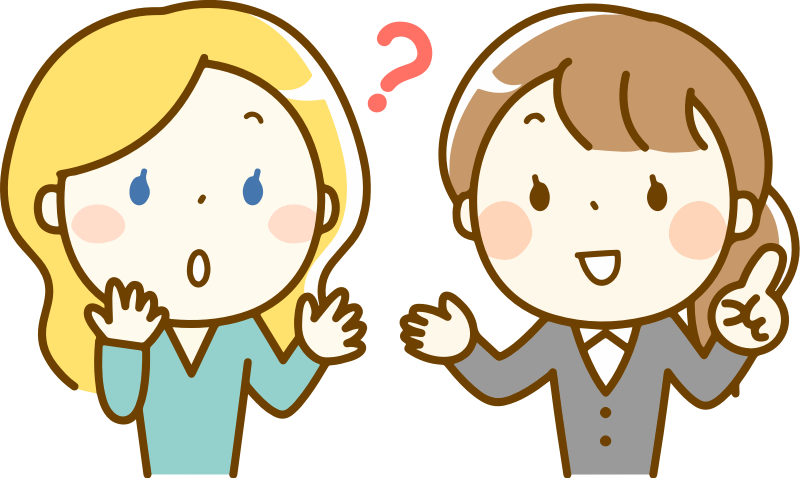 [Speaker Notes: Bài giảng được thiết kế bởi: Vũ HồngLH: FB Vũ Hồng | https://www.facebook.com/vuhong1972/ | hongvu7219@gmail.com]
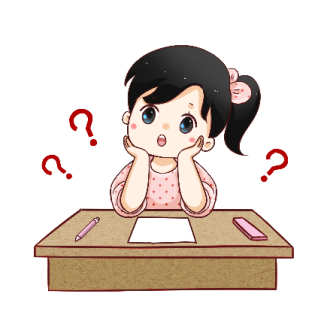 Đáp
a
4. Nói và đáp lời trong các tình huống sau:
An ủi, động viên bạn khi bạn bị mệt.
Nói:
Mình cảm ơn bạn nhiều!
Bạn mệt lắm không? Mình lấy nước cho bạn uống nhé?
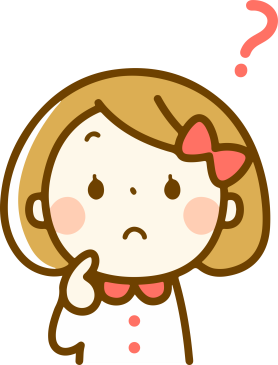 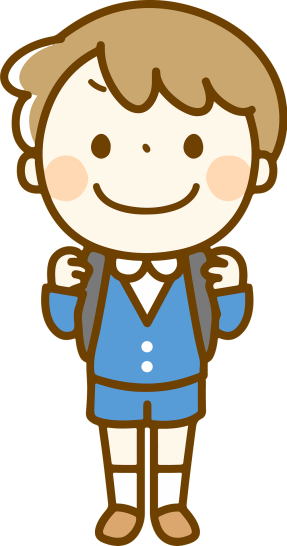 [Speaker Notes: Bài giảng được thiết kế bởi: Vũ HồngLH: FB Vũ Hồng | https://www.facebook.com/vuhong1972/ | hongvu7219@gmail.com]
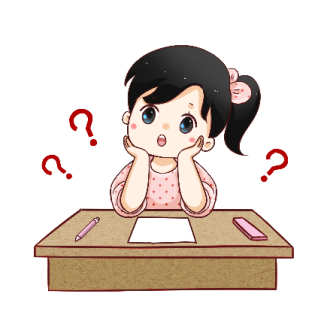 Đáp
b
4. Nói và đáp lời trong các tình huống sau:
Cảm ơn bạn. Bạn cho mình mượn đọc nhé!
Mời bạn đọc một cuốn truyện hay.
Nói:
Cuốn truyện này hay lắm! Bạn có muốn đọc không?
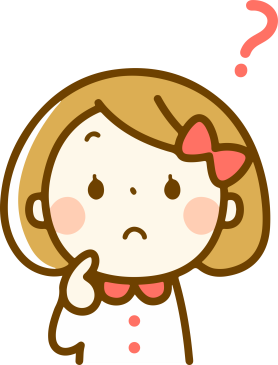 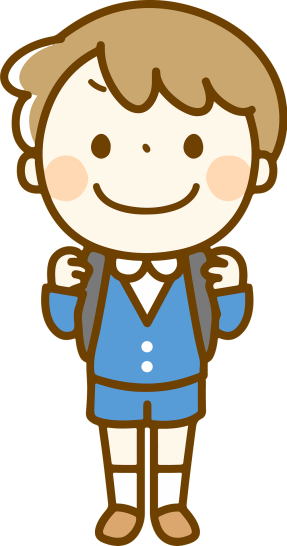 [Speaker Notes: Bài giảng được thiết kế bởi: Vũ HồngLH: FB Vũ Hồng | https://www.facebook.com/vuhong1972/ | hongvu7219@gmail.com]
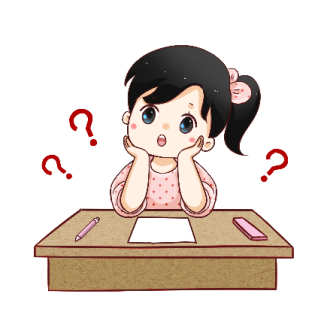 Đáp
c
4. Nói và đáp lời trong các tình huống sau:
Cảm ơn bạn. Mình hát tặng cả lớp nhé!
Đề nghị bạn hát một bài trước lớp.
Nói:
Giọng hát của bạn hay lắm! Bạn hát một bài nhé!
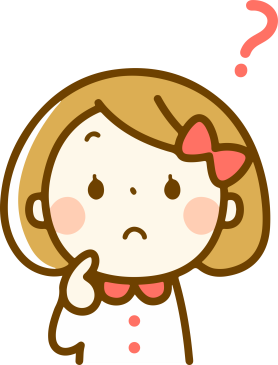 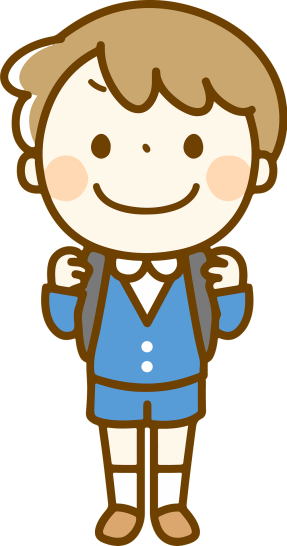 [Speaker Notes: Bài giảng được thiết kế bởi: Vũ HồngLH: FB Vũ Hồng | https://www.facebook.com/vuhong1972/ | hongvu7219@gmail.com]
5. Tìm trong bài Cánh cam lạc mẹ từ ngữ chỉ hoạt động của mỗi con vật (theo mẫu).
[Speaker Notes: Bài giảng được thiết kế bởi: Vũ HồngLH: FB Vũ Hồng | https://www.facebook.com/vuhong1972/ | hongvu7219@gmail.com]
5. Tìm trong bài Cánh cam lạc mẹ từ ngữ chỉ hoạt động của mỗi con vật (theo mẫu).
[Speaker Notes: Bài giảng được thiết kế bởi: Vũ HồngLH: FB Vũ Hồng | https://www.facebook.com/vuhong1972/ | hongvu7219@gmail.com]
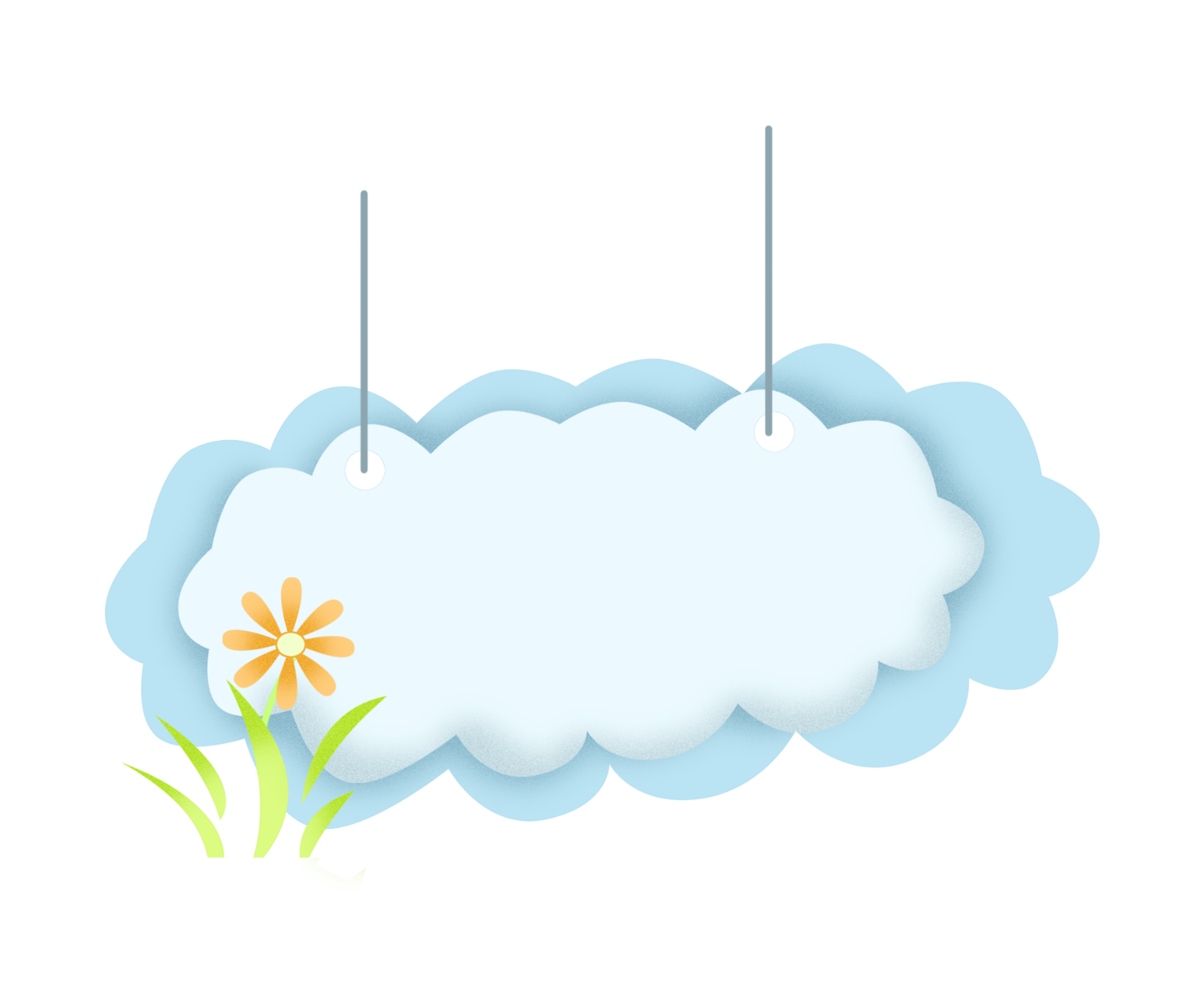 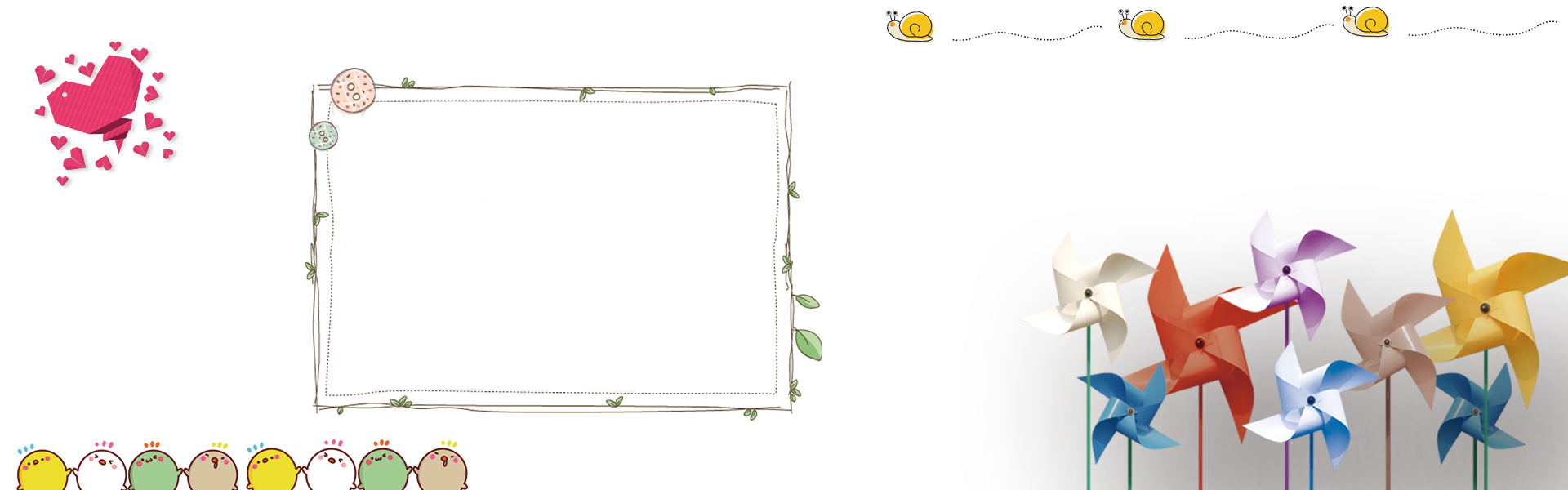 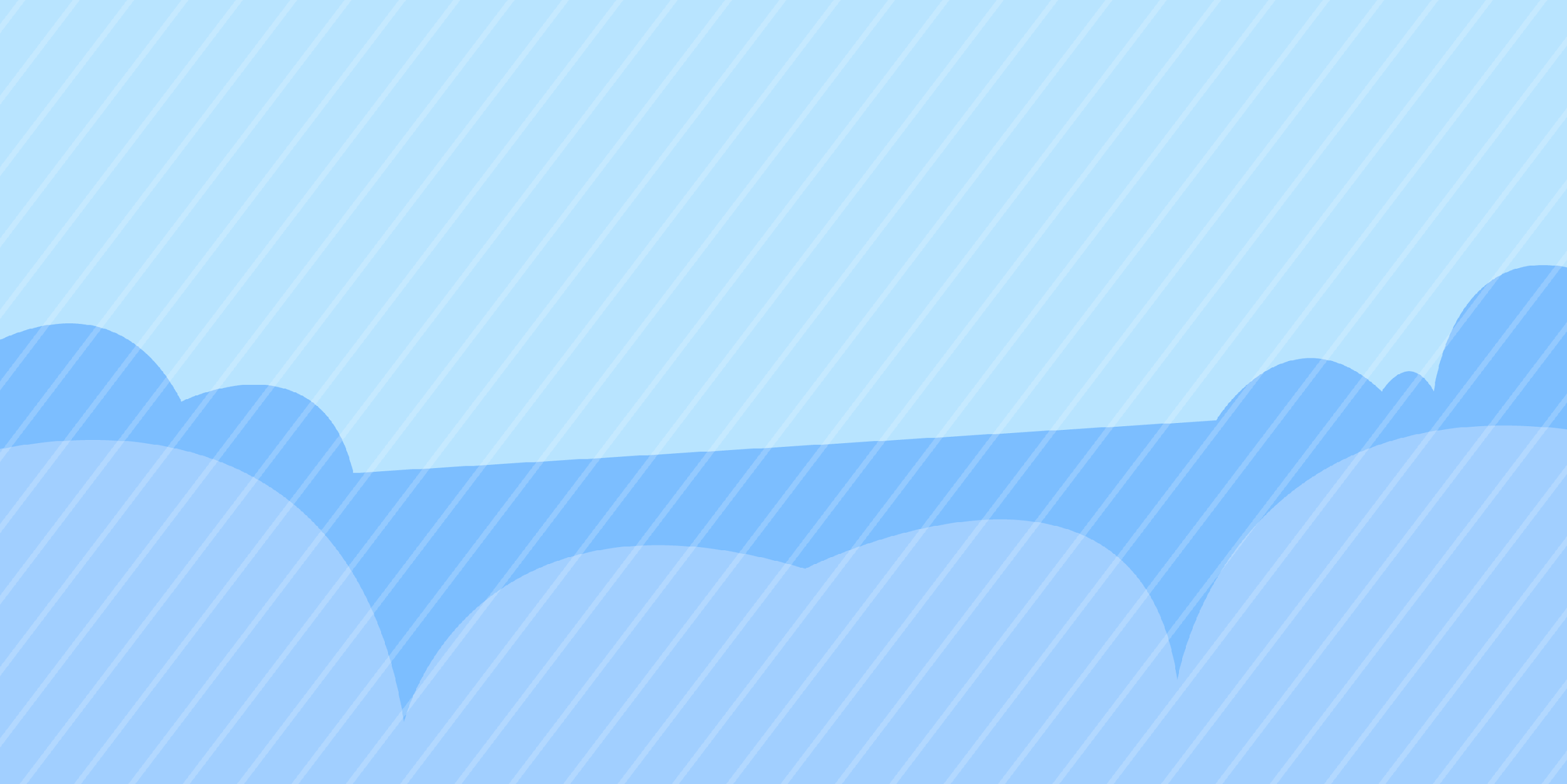 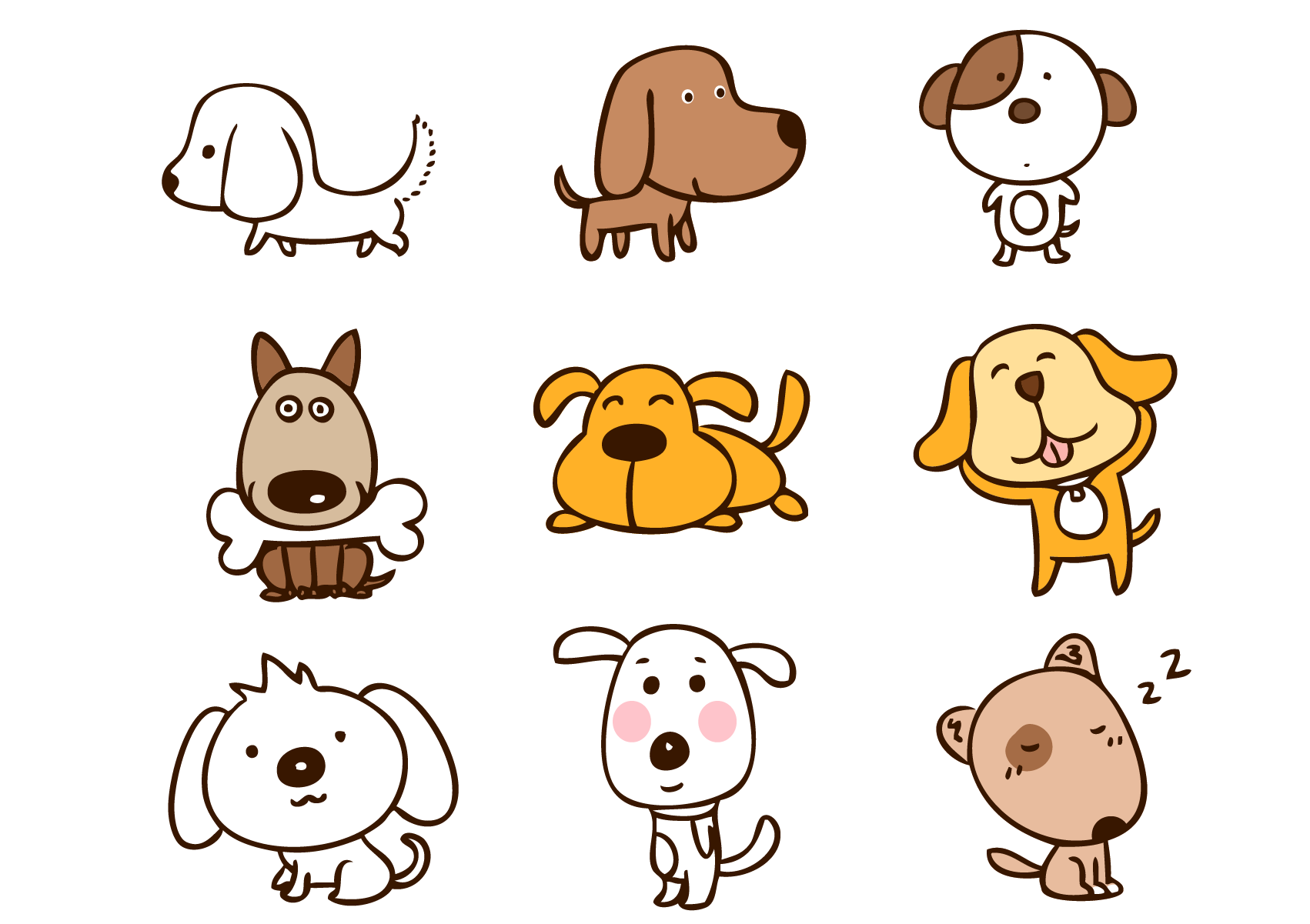 Củng cố và
 dặn dò
[Speaker Notes: Bài giảng được thiết kế bởi: Vũ HồngLH: FB Vũ Hồng | https://www.facebook.com/vuhong1972/ | hongvu7219@gmail.com]
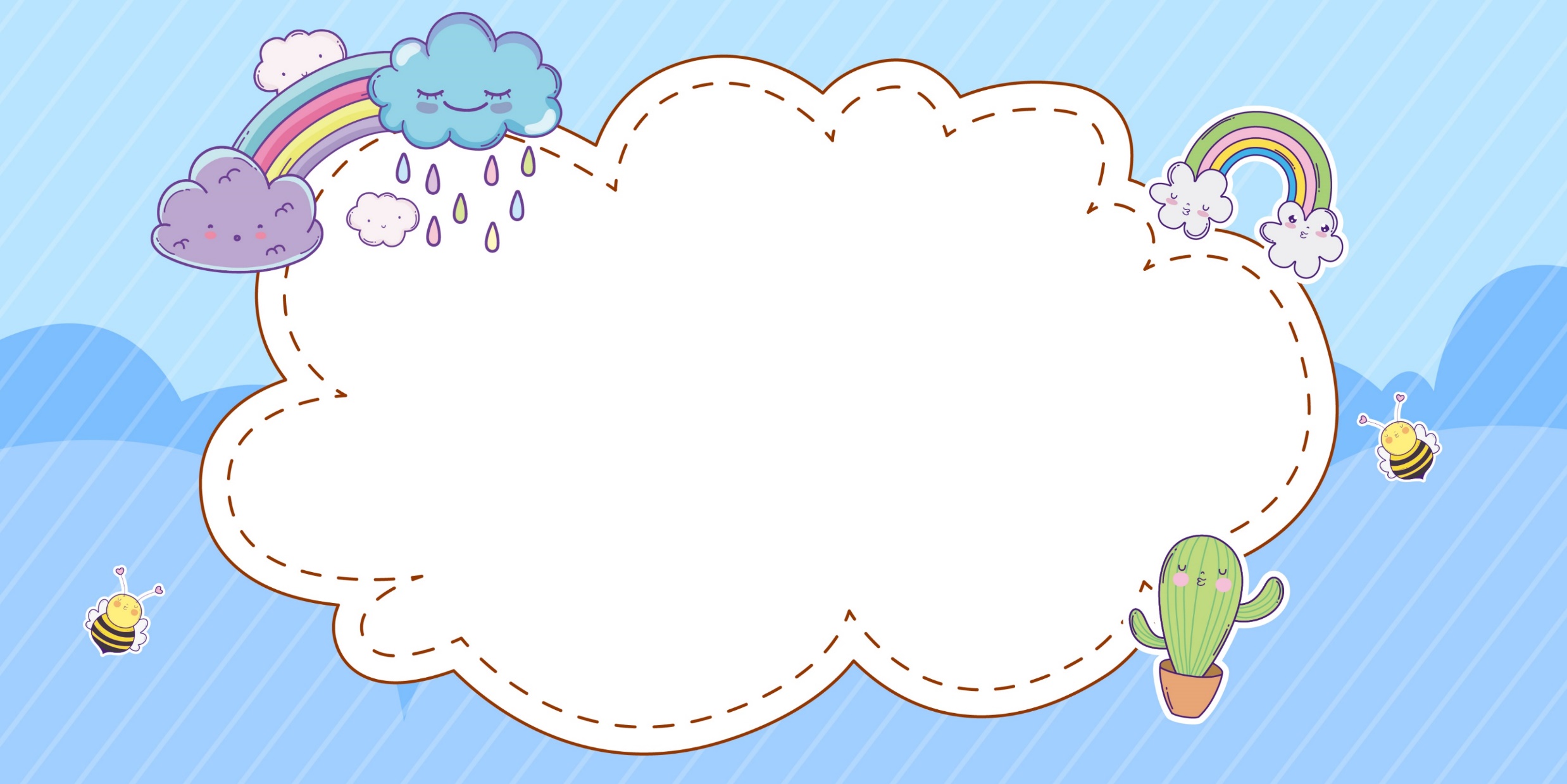 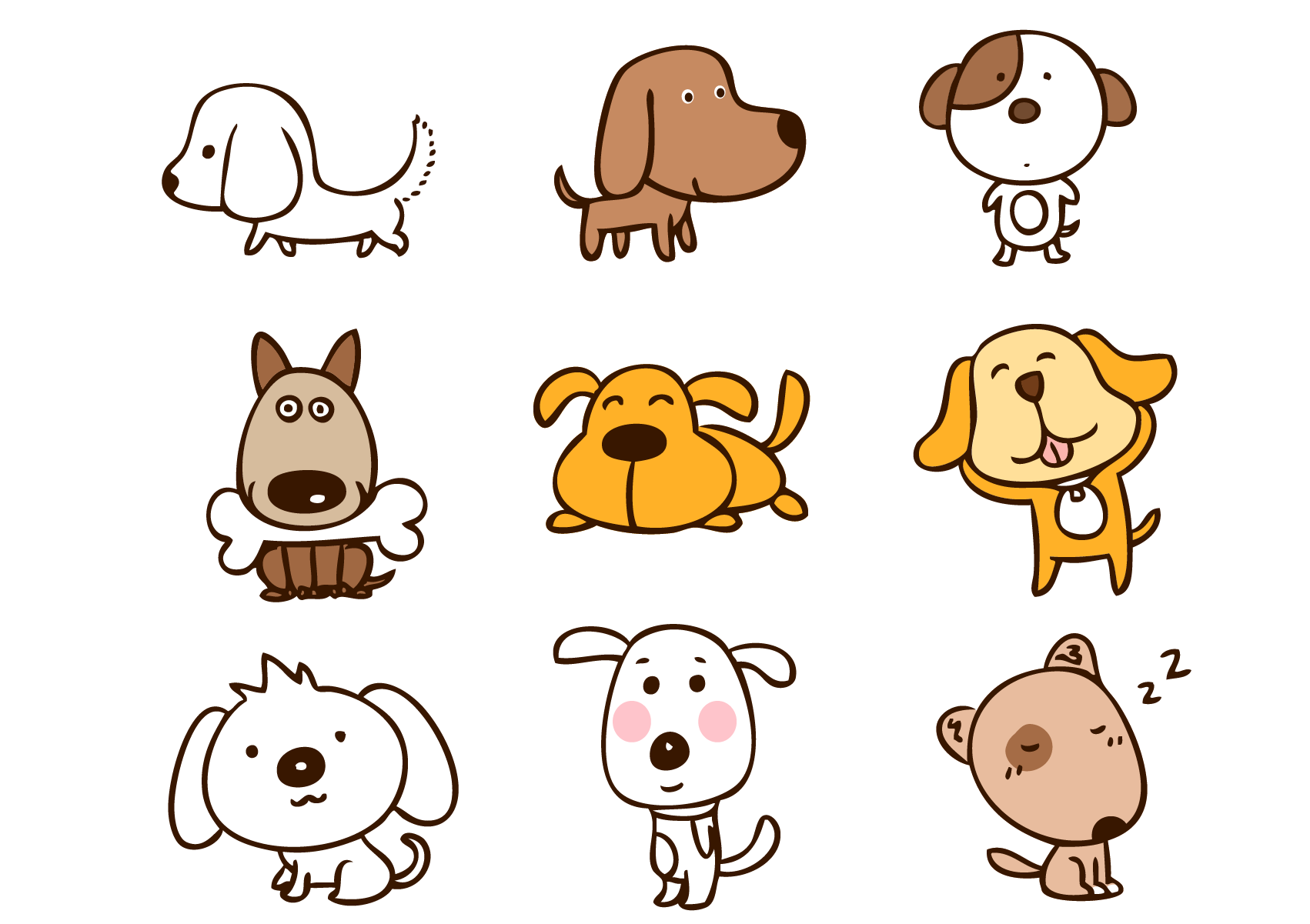 Tạm biệt và 
hẹn gặp lại
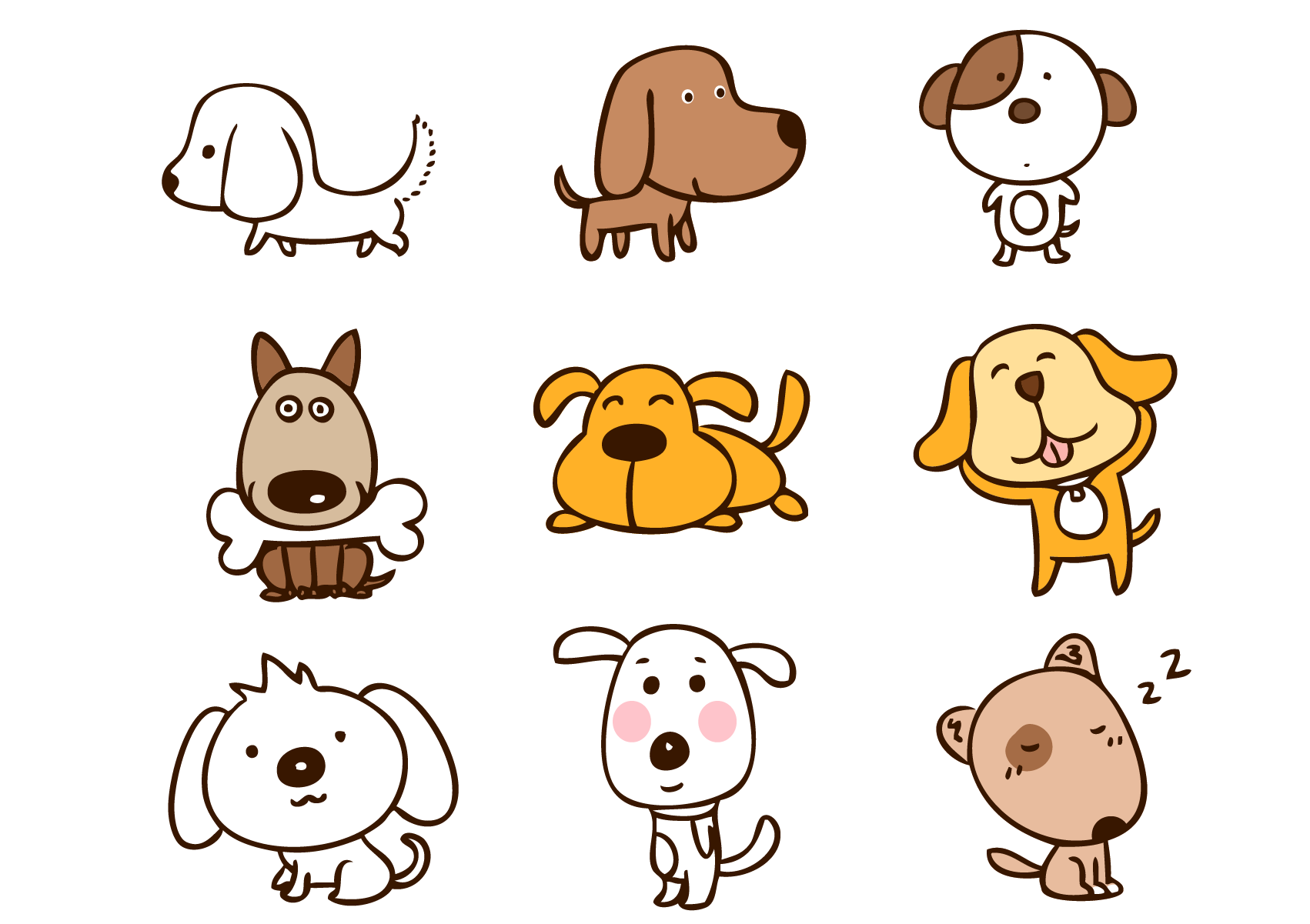 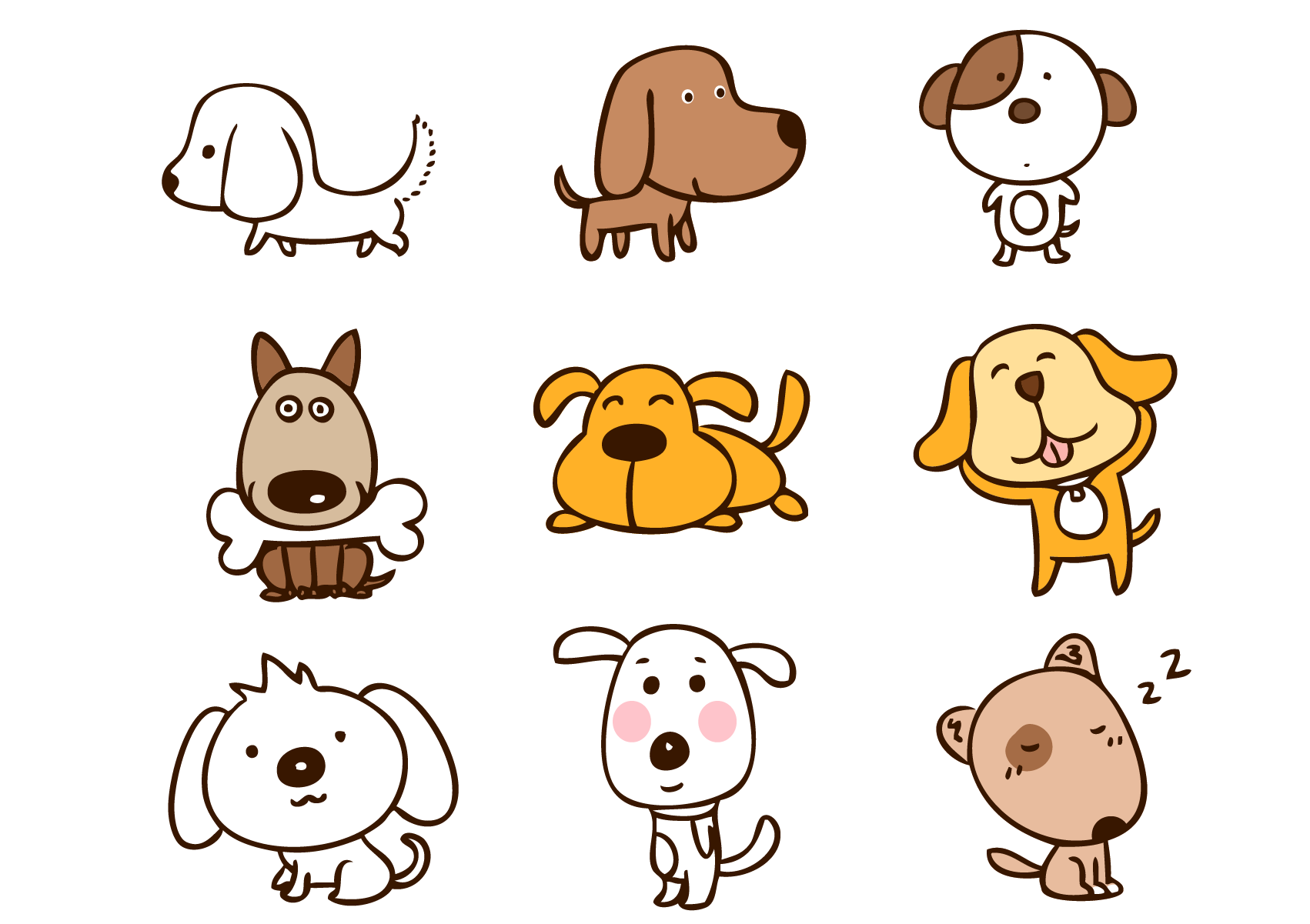 [Speaker Notes: Bài giảng được thiết kế bởi: Vũ HồngLH: FB Vũ Hồng | https://www.facebook.com/vuhong1972/ | hongvu7219@gmail.com]